Krize římské republiky
část (ŽIVOT, ZVYKY, PROBLÉMY)
VZHLED A ODÍVÁNÍ
Muži
tóga = typický mužský oděv svobodného římského majitele půdy, svrchní oděv
tunika = spodní oděv, přepásaná v pase (košile bez rukávů s délkou po kolena)
plášť = do války a na cesty
sandály, kožené střevíce
krátké vlasy, oholení
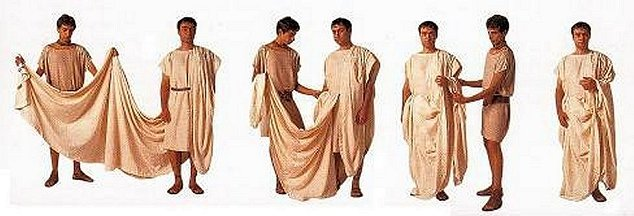 vzhled a odívání
ženy
spodní oděv = tunika
stola= svrchní oděv
ke kotníkům
přepásána pod prsy
různobarevné
sandály
dlouhé vlasy –  velmi složité účesy
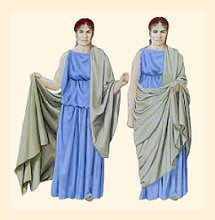 Bydlení
rolníci – chýše
bohatí – vily
města – několikapatrové cihlové domy
v přízemí řemeslnické dílny
Vily
obytné místnosti a uprostřed vnitřní dvůr
zahrada
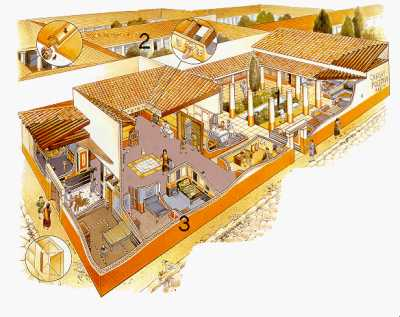 Stolování
vleže na lehátcích
bez příborů
hostiny – několik desítek chodů -  účastní se i ženy
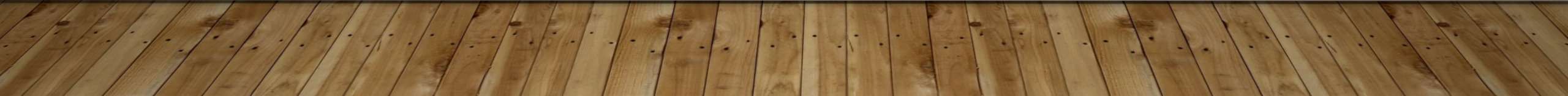 Krize římské republiky
provincie
římské zemědělství
římští zemědělci – práce na polích
střední velkostatky = villy
malý počet otroků na práci + najímání svobodných
z nich dovoz levných potravin,
řemeslných výrobků 
troků (váleční zajatci)
Krize římské republiky
později – bohatí Římané stále více bohatnou 
skupují villy a vytvářejí velkostatky – latifundie 
zde pracují především otroci
rolníci chudnou – zadluží se a stávají se bezzemky
nemohou sloužit v armádě
ohrožení říše – malý počet vojáků
pokyny k práci
pročíst snímky č. 2-5
do sešitu opsat snímky č. 6, 7
učebnice s.  124– 125 – pročíst
k doplnění – videa a prezentace na internetu
test na internetu
sešit nefotit/neskenovat a nezasílat
pracovní sešit:  opakování látky
52/2, 3
53/2, 3
54/2
55/2
video
https://www.youtube.com/watch?v=rl-zom4bEcg (Krize římské republiky)
https://www.youtube.com/watch?v=0kdUIaOF2Ns

stále platí série Řím
test - odkaz
https://forms.office.com/Pages/ResponsePage.aspx?id=lVDiSmIRyUmImL9hL0qFaoFo0QUw2rdHi_tvQR5xV19UMkdYRlE4MjY1NDRaUVFKQkdJUFJQRDBRNi4u